Kirk Hallam Community Academy: English Learning Overview
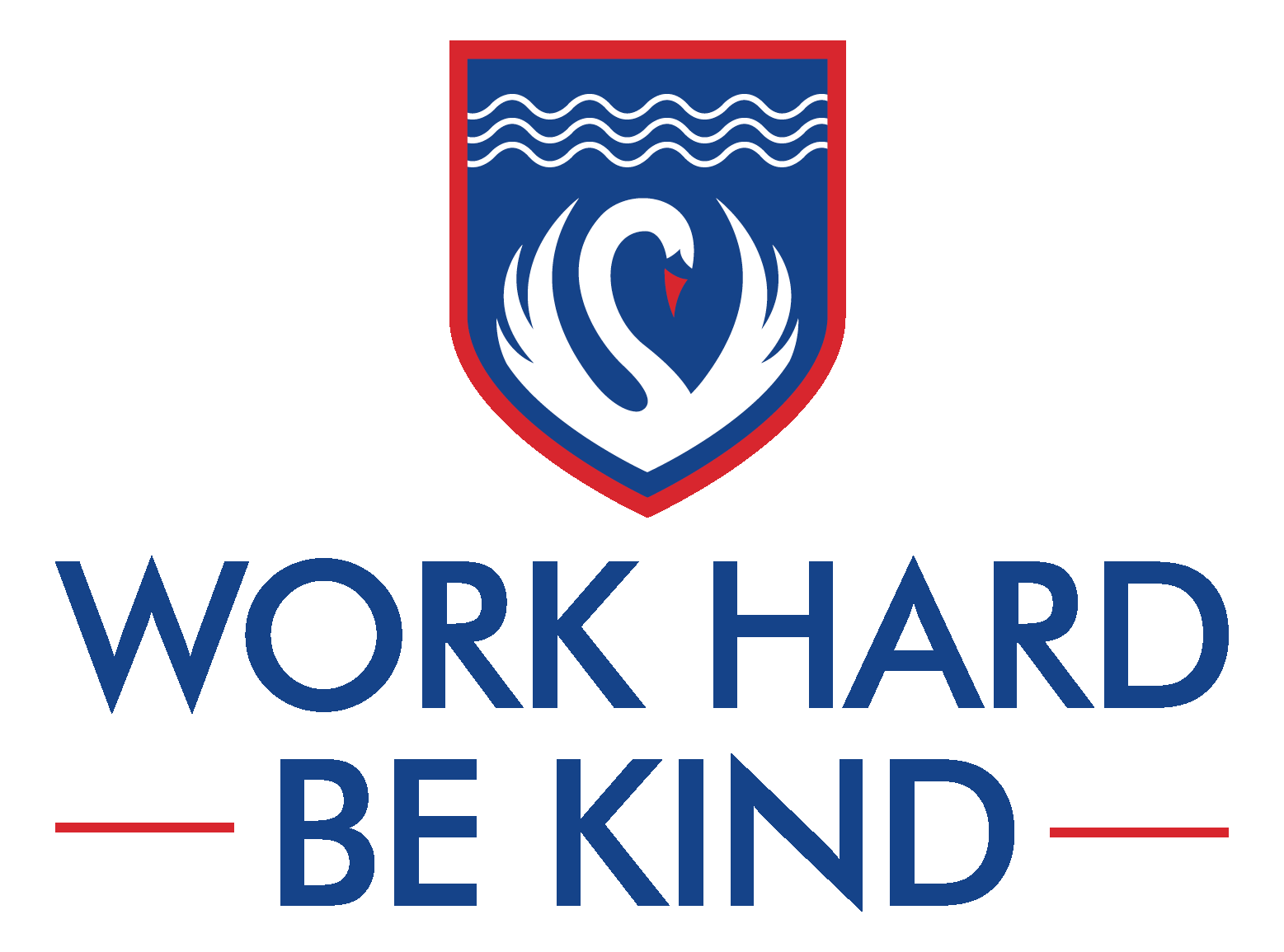 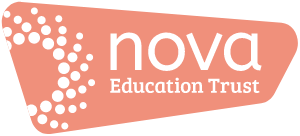 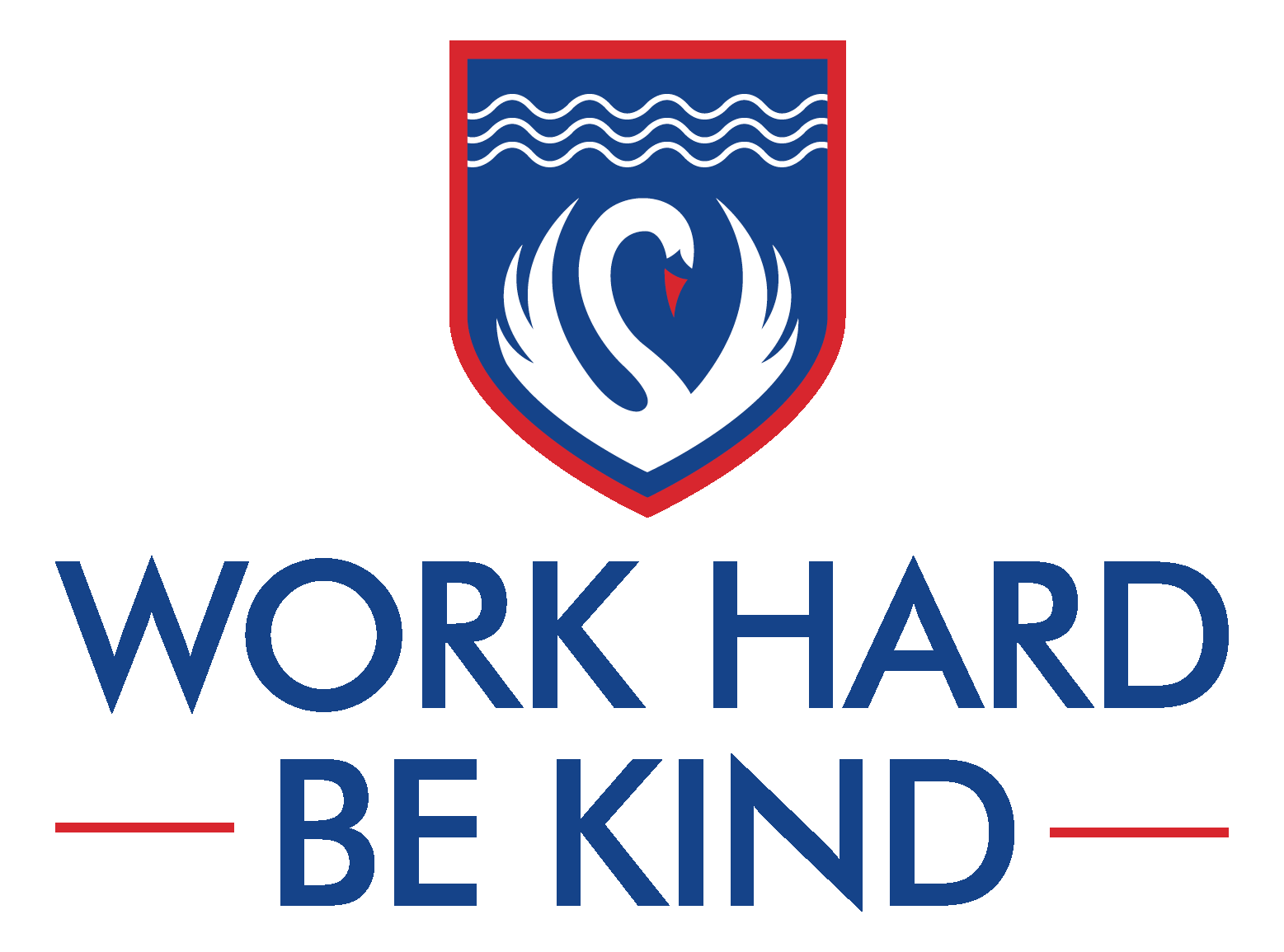 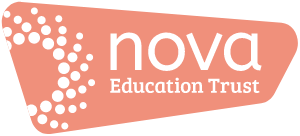 Kirk Hallam Community Academy: English Literature Learning Overview
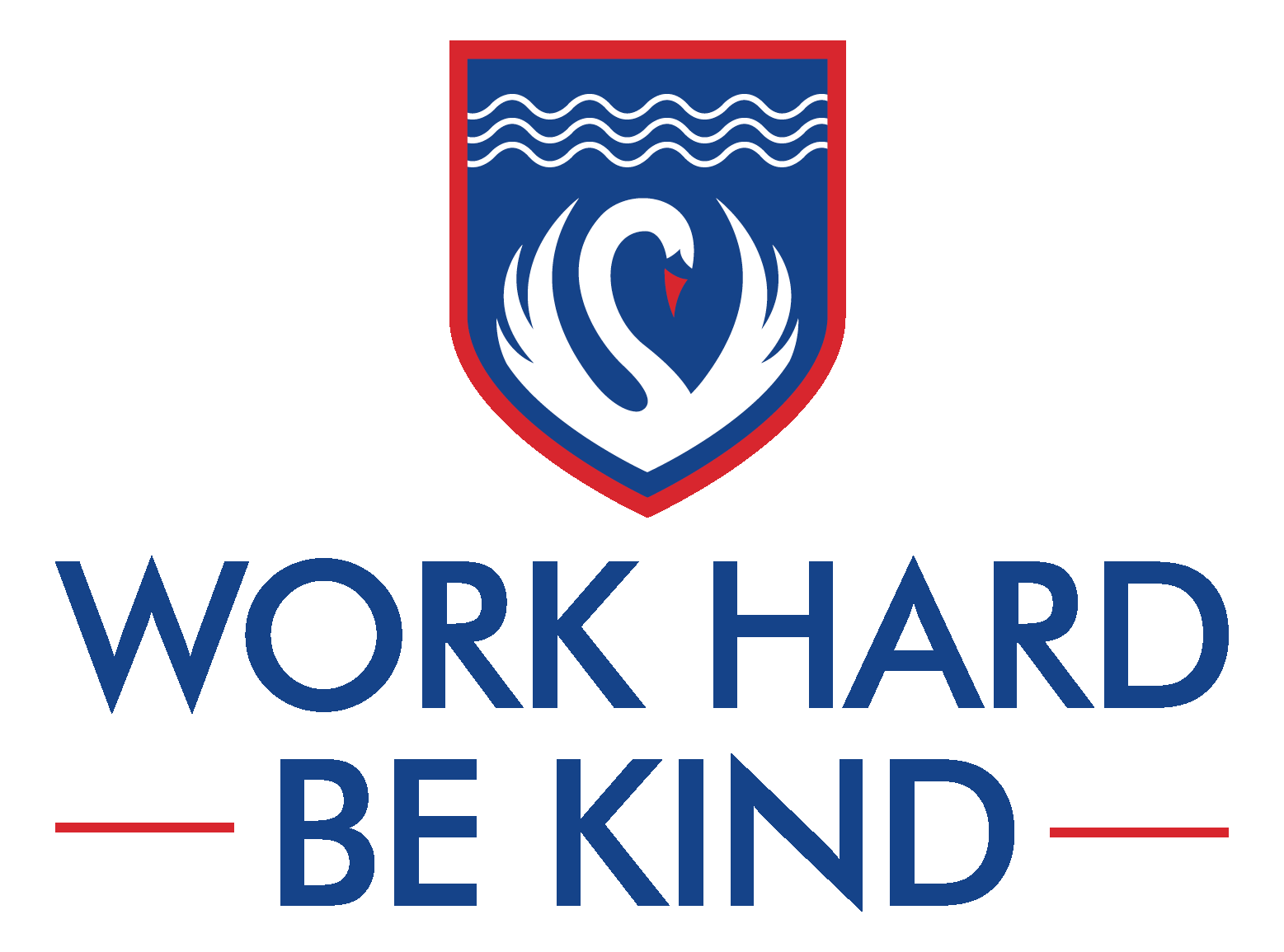 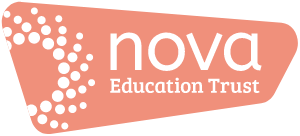 Kirk Hallam Community Academy: English Language Literature combined Learning Overview